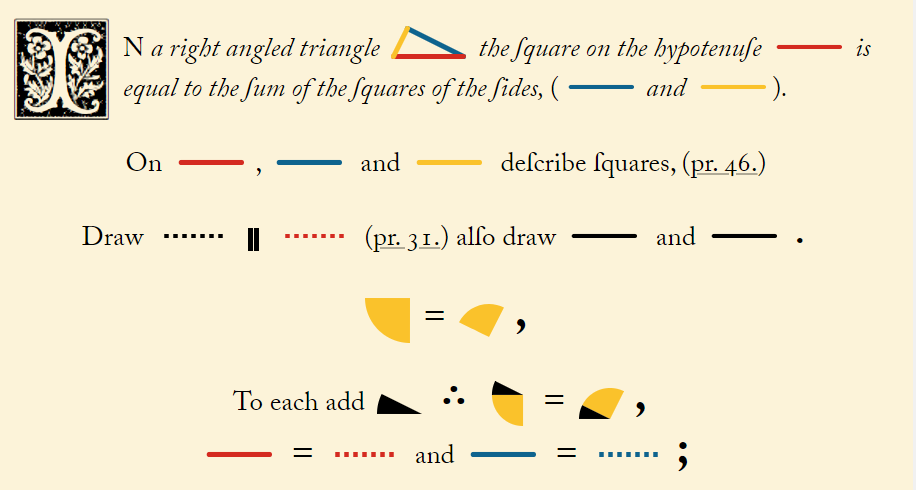 Πυθαγόρειοθεώρημα
PROPOSITION XLVII. THEOREM.
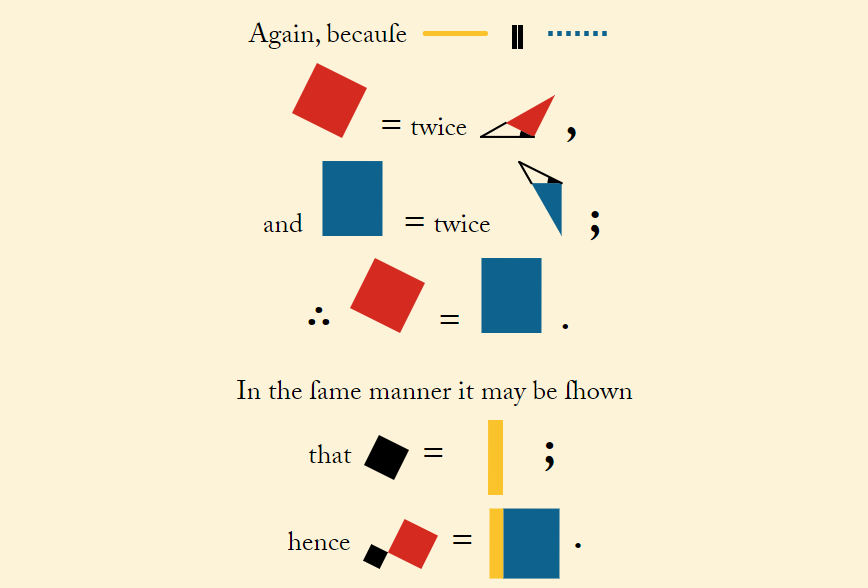 發現畢氏定理之旅
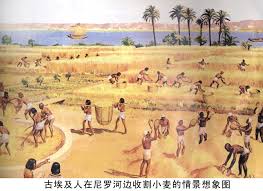 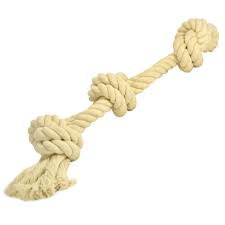 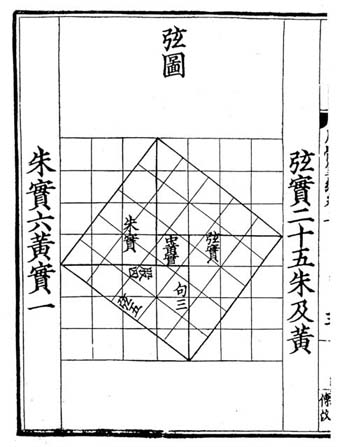 畢氏定理
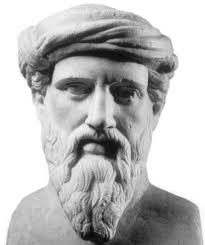 畢達哥拉斯Pythagoras of Samos (569 BC - 475 BC)，愛奧尼亞數學家與哲學家。
在義大利創立神秘主義式的畢氏教派，其門規的第一條就是「在最深的層次，實在的本質是數學。」不過他並沒有實質的數學著作傳於世。
《發現畢氏定理》
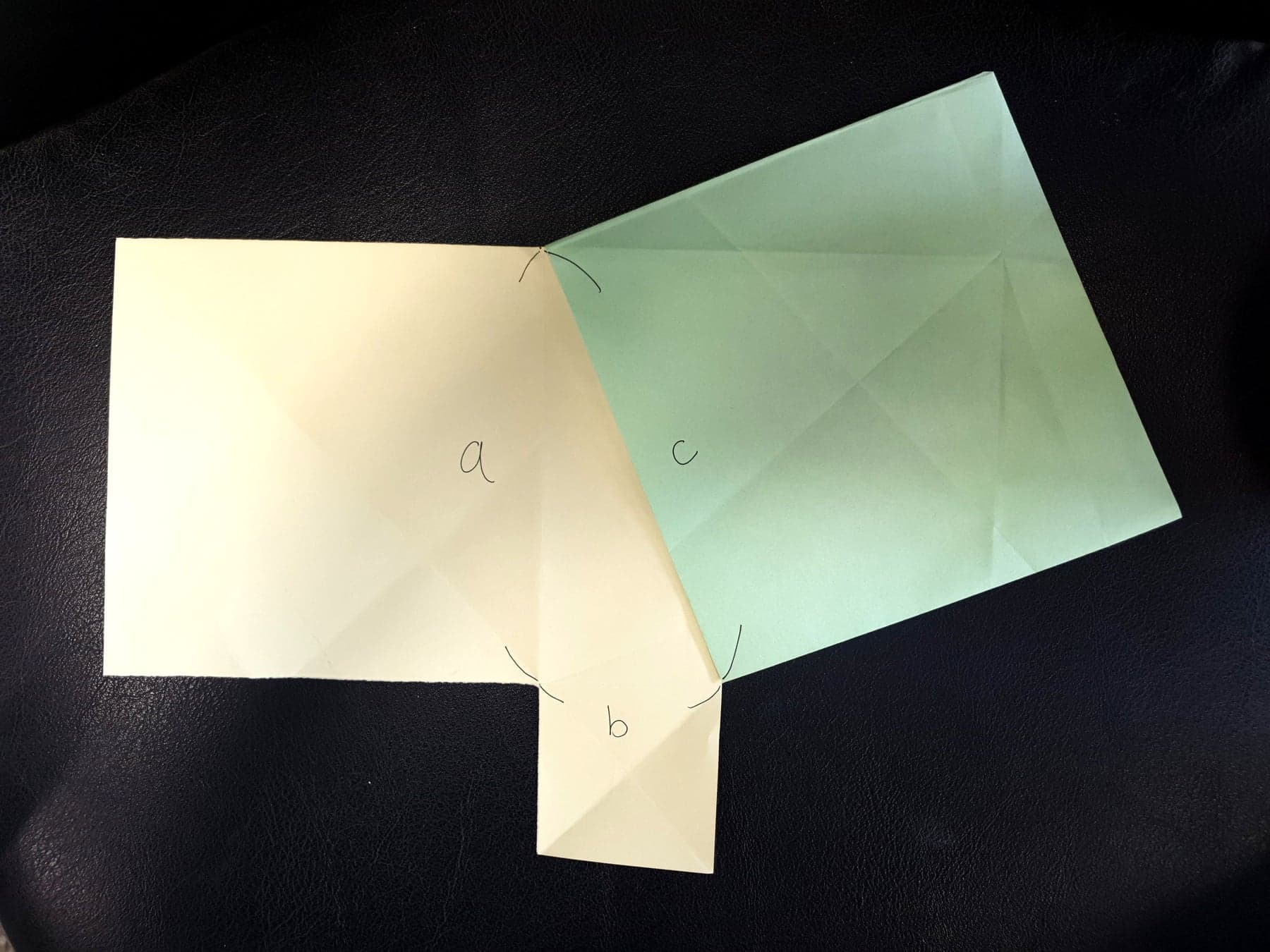 第二堂 【熟練畢氏定理的應用】
電視的尺寸怎麼算?
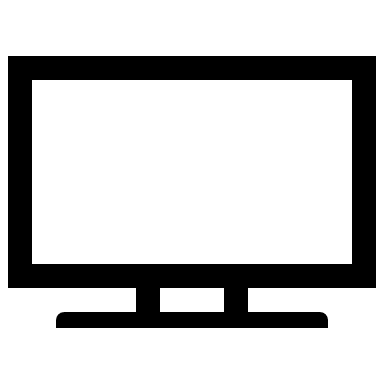 第三堂 【熟練畢氏定理的應用】
飲料的吸管長度如何做才會有最大利益?
第四堂 【熟練畢氏定理的應用】
美國總統的證明方法
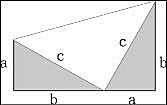 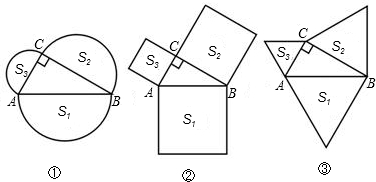 第五堂 【藝數摺學】
根號N螺線摺紙(簡化版,A4比例版摺紙)
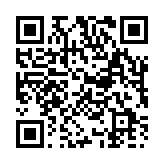 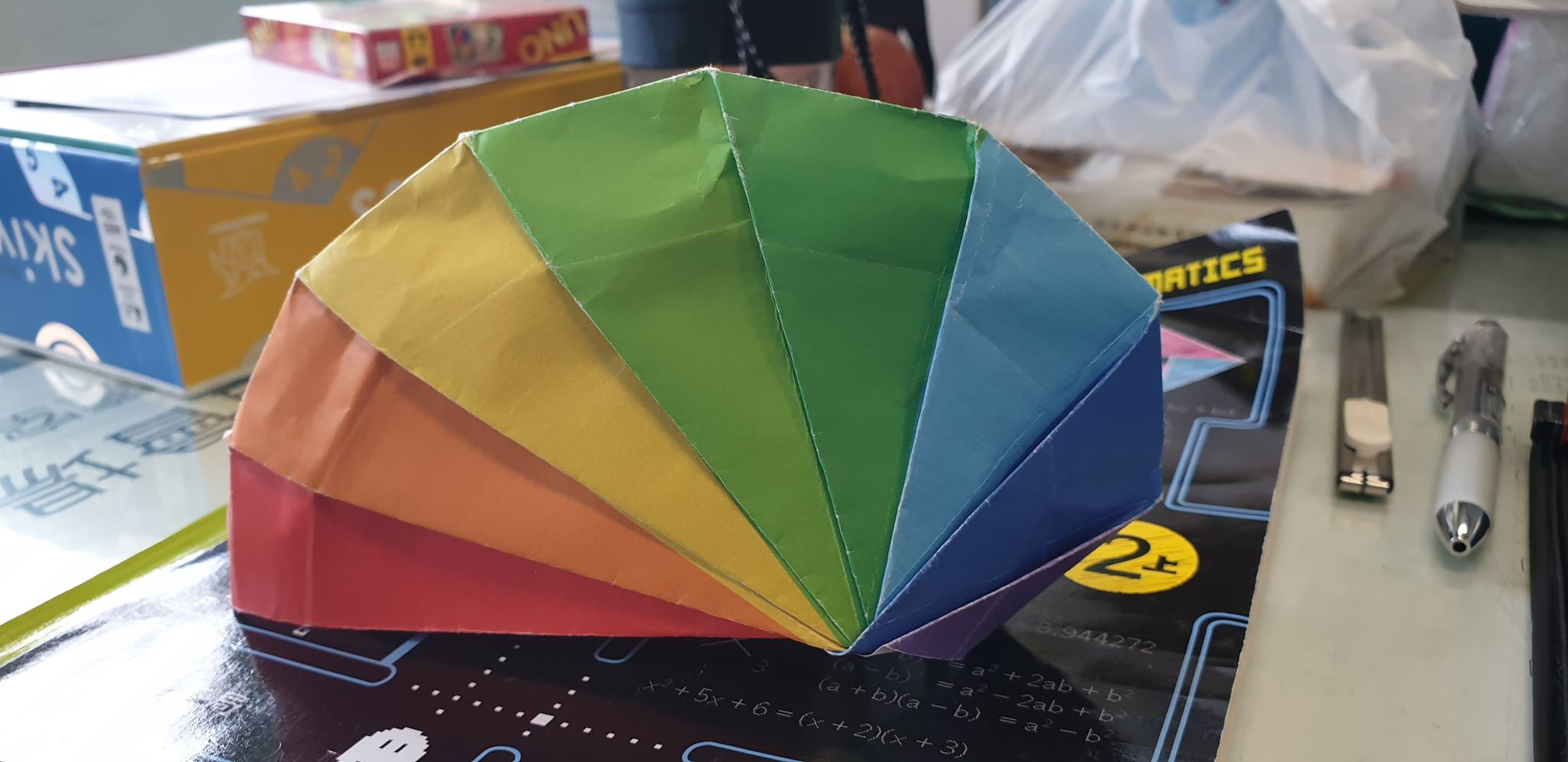